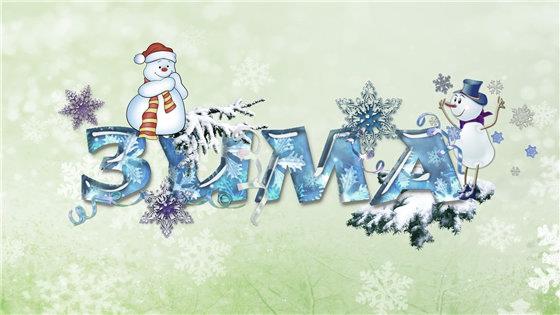 Презентацию подготовила воспитатель МАДОУ №10Черепанова Людмила Викторовна
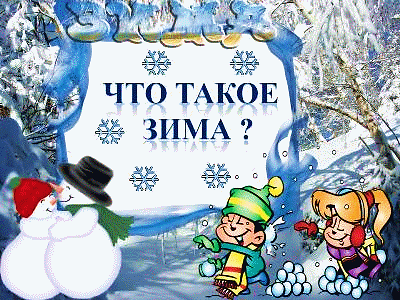 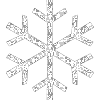 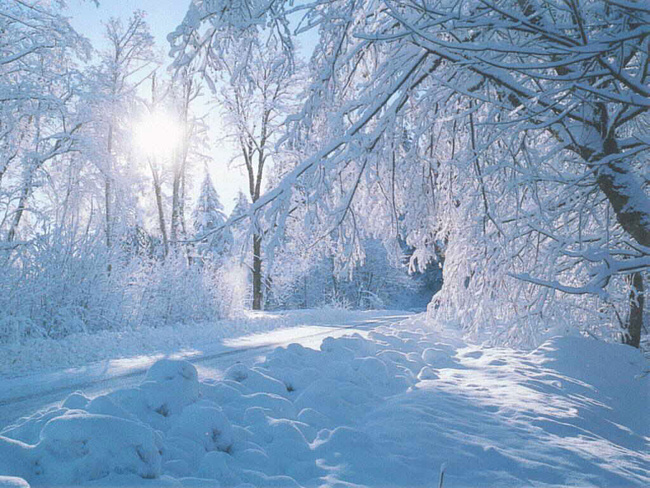 Зима
Автор: Мамин-Сибиряк Дмитрий Наркисович

Наступила уже настоящая зима. Земля была покрыта белоснежным ковром. Не осталось ни одного темного пятнышка. Даже голые березы, ольхи и рябины убрались инеем, точно серебристым пухом. Они стояли, засыпанные снегом, как будто надели дорогую теплую шубу...
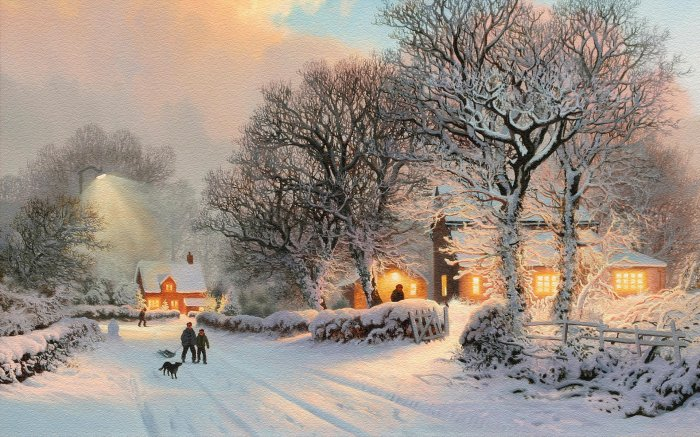 Авторы: Г. Скребицкий и В. Чаплина

Погляди в окно. Все стекло разрисовано белыми узорами - это мороз его так разрисовал. Холодно на дворе. Все кругом покрыто снегом - и земля и крыши домов, даже на деревьях - снег.
Январь - самый холодный месяц, середина зимы. Пруды и реки скованы льдом, занесены снегом поля и леса. Ночи стоят длинные. В восемь часов утра еще темно, к девяти только солнышко встает. А дни зимою совсем короткие. Не усеешь на улицу выйти побегать, поиграть - глядишь, и опять стемнело.
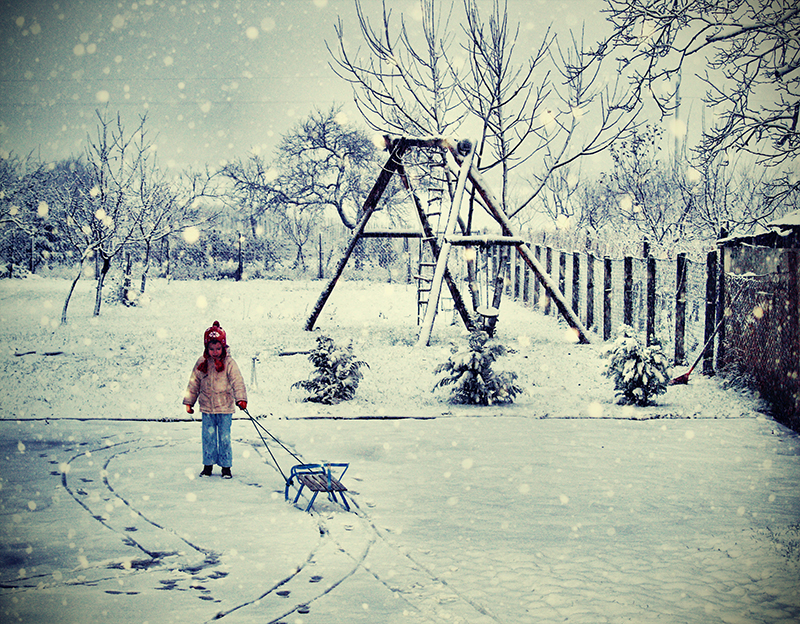 Загляни зимним утром во двор. По снегу прыгают воробышки, от холода нахохлились, распушились, на шарики стали похожи. Прыгают, крошки подбирают. Тут же важно, вперевалочку разгуливают вороны, между ними суетятся галки - так и смотрят, чем бы им поживиться.

Вынесут собаке миску с едой, только поставят, а галки, вороны уж тут как тут: вокруг собаки прыгают, стараются из-под самого носа кусочек выхватить. Не выдержит пес, бросится за птицей, а другие уже в миску лезут. Схватит кто хлеб, кто косточку - и прочь улетят.
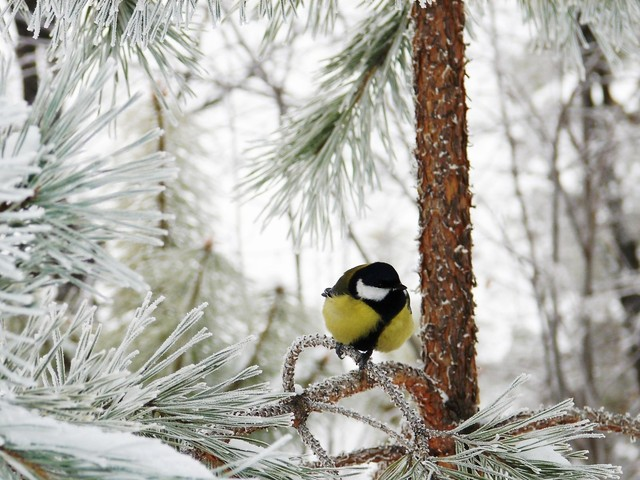 В деревне зимой возле дома не только этих птиц увидеть можно. Сюда и синицы, и овсянки, и даже осторожные сороки прилетают. Голодно им зимой в лесу, вот они и летят поближе к жилью человека, чтобы покормиться.
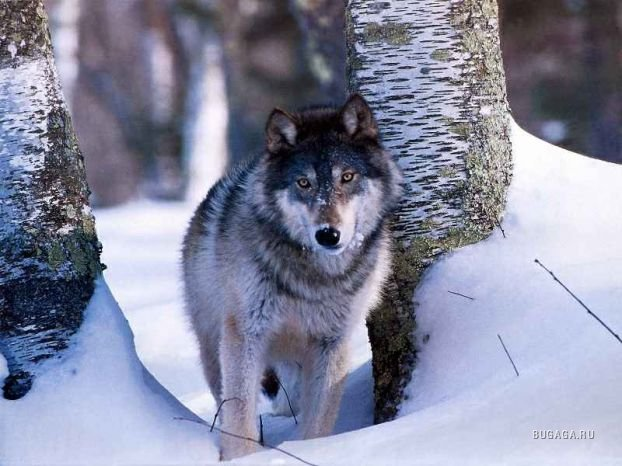 Звери лесные в теплые норы забрались.
Волки, лисы на охоту выходят, а медведь с осени как заляжет в берлогу, так и спит до весны.
Зимой все стараются укрыться от мороза, от холодного, ледяного ветра, и каждый по-своему зимовать приспособился.
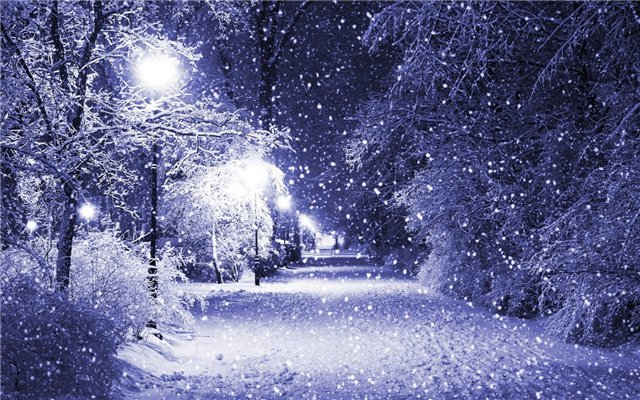 ЗИМУШКА-ЗИМА
Татьяна Бокова

В ледяной карете мчится
Зимушка-зима,
Ветер крыльями стучится
В сонные дома.
Расцветают скверы, парки
Снежной белизной.
И мороз возводит арки
Над тропой лесной.
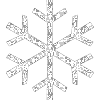 Зимние месяцы
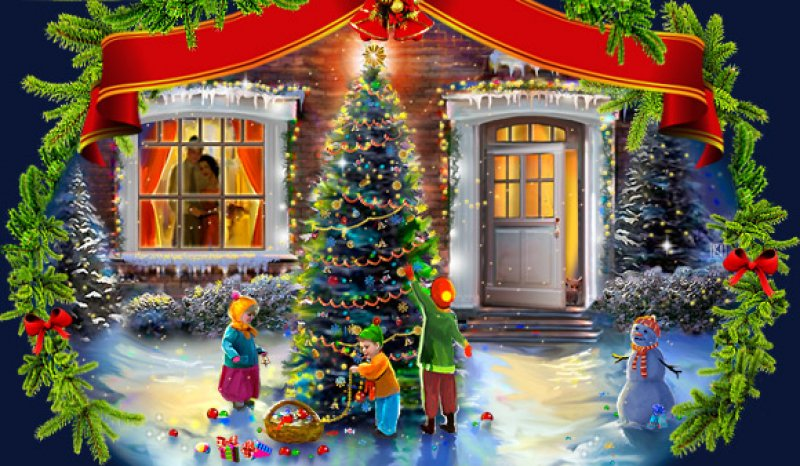 31 декабряВ конце первого зимнего месяца всегда по традиции наступает всеми любимый праздник Новый год!
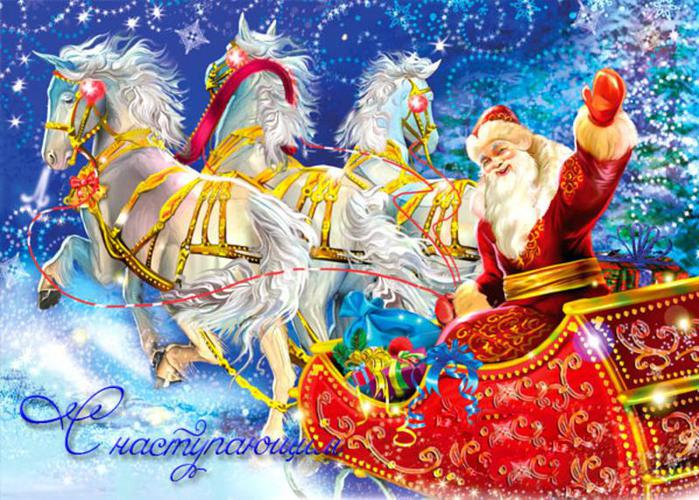 Именно в эту новогоднюю ночь ко всем детям на планете и приходит долгожданный Дедушка Мороз!
Какие зимние забавы вы знаете?
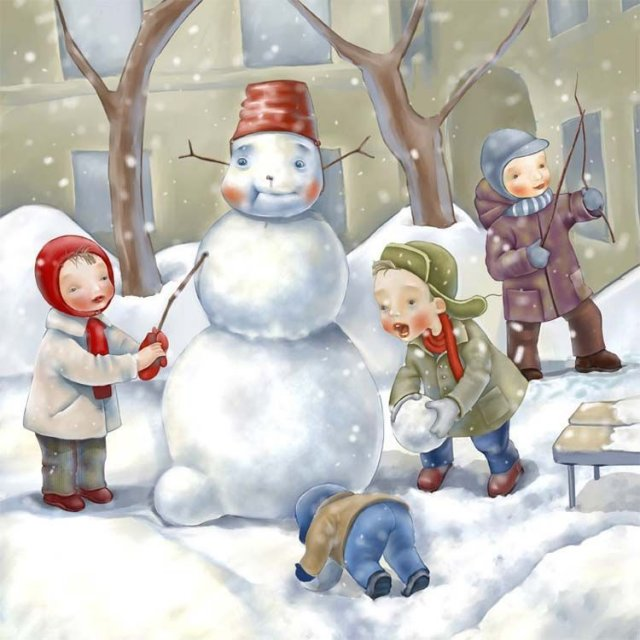 Пришла зима веселаяС коньками и салазками,С лыжнею припорошенной,С волшебной старой сказкою.На елке разукрашеннойФонарики качаются.Пусть зимушка веселаяПодольше не кончается!
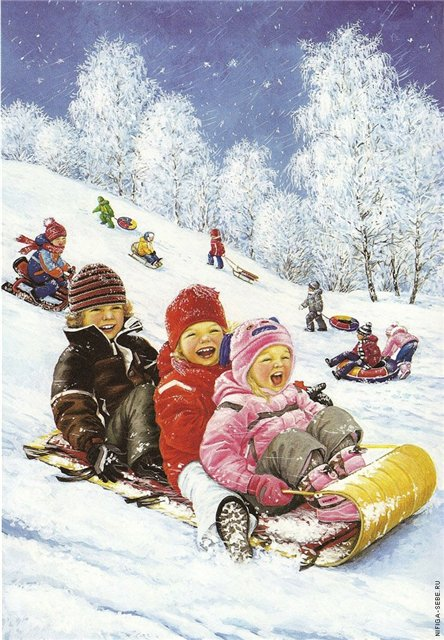 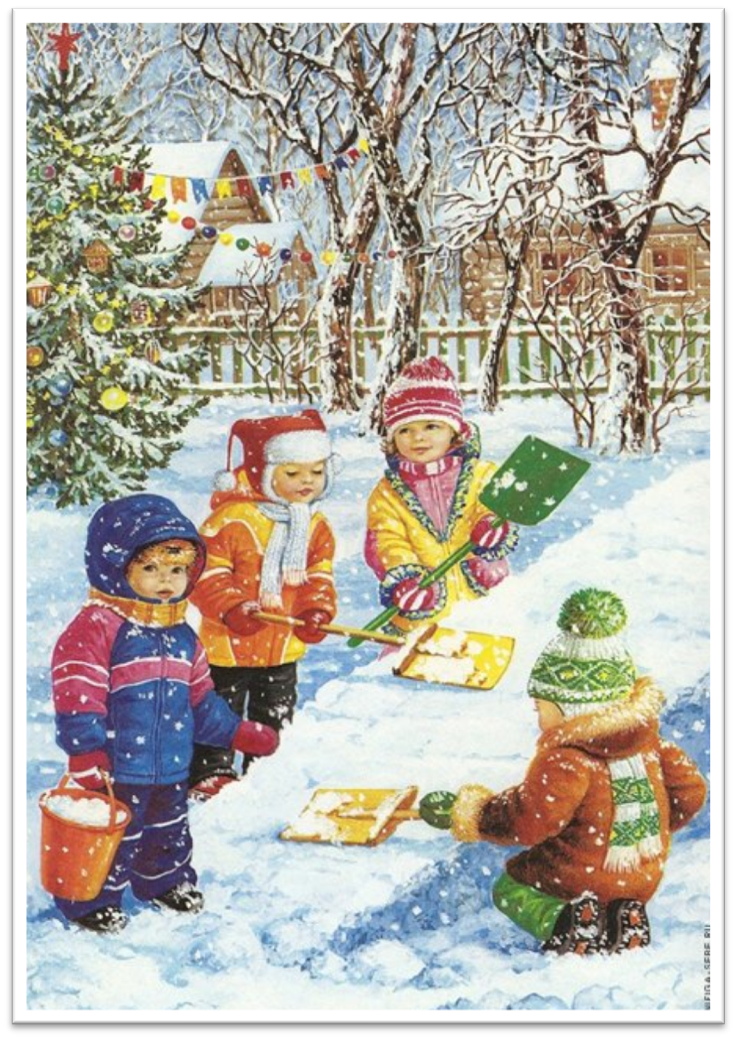 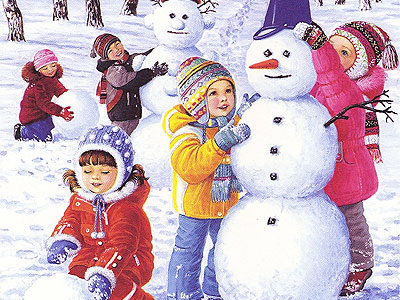 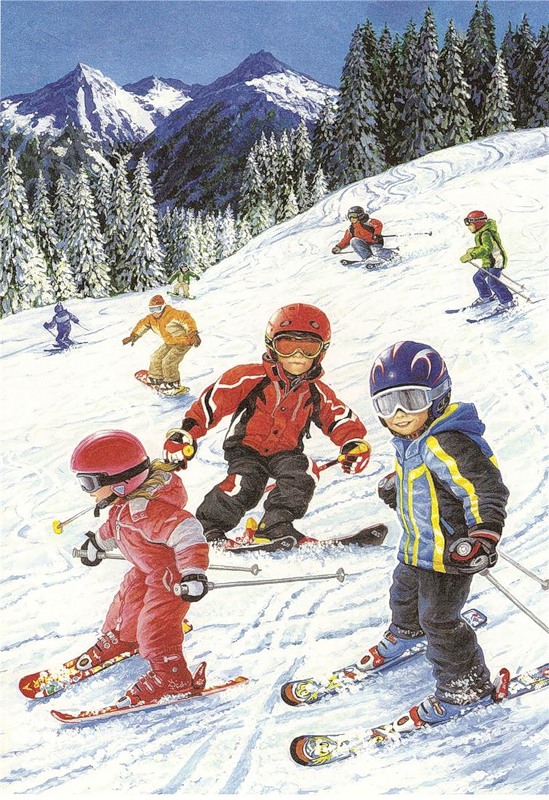 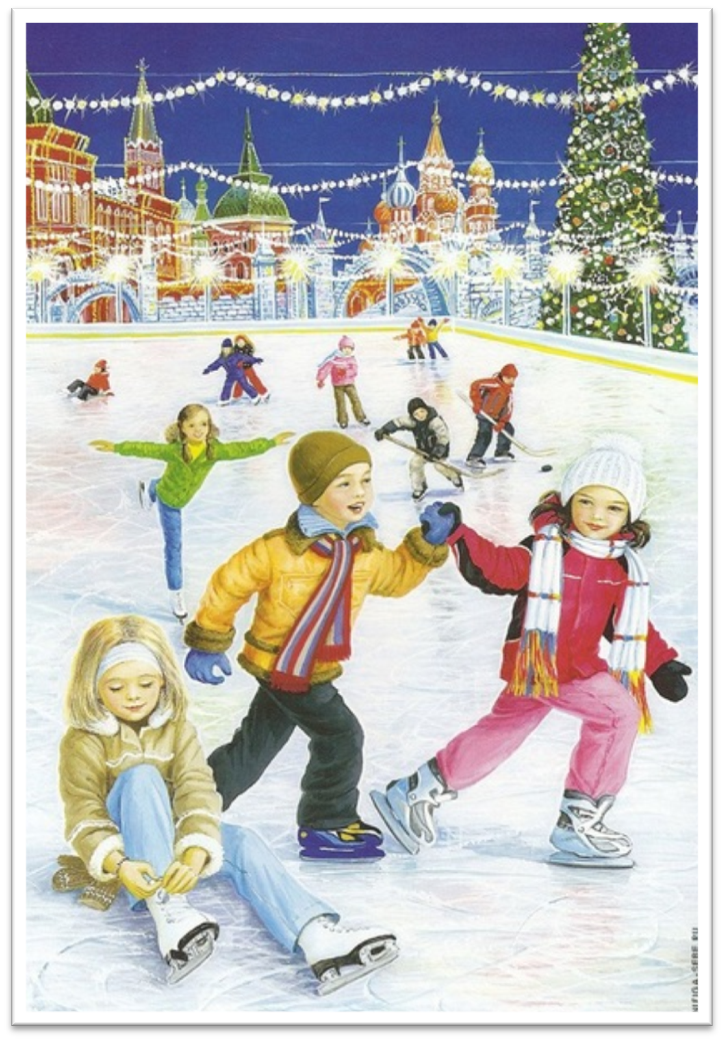 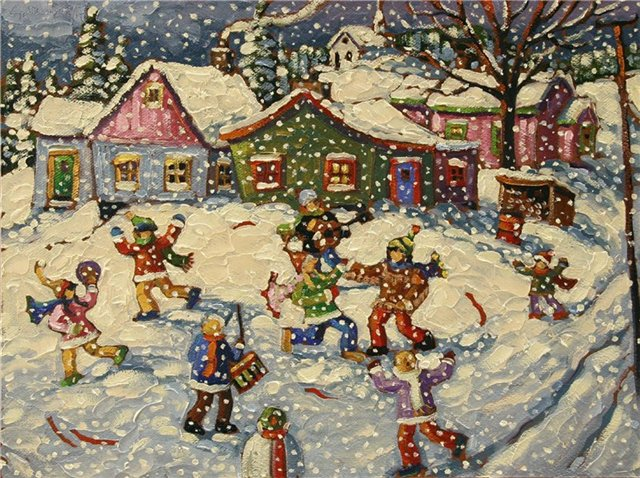 Опиши картинку
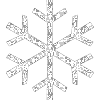 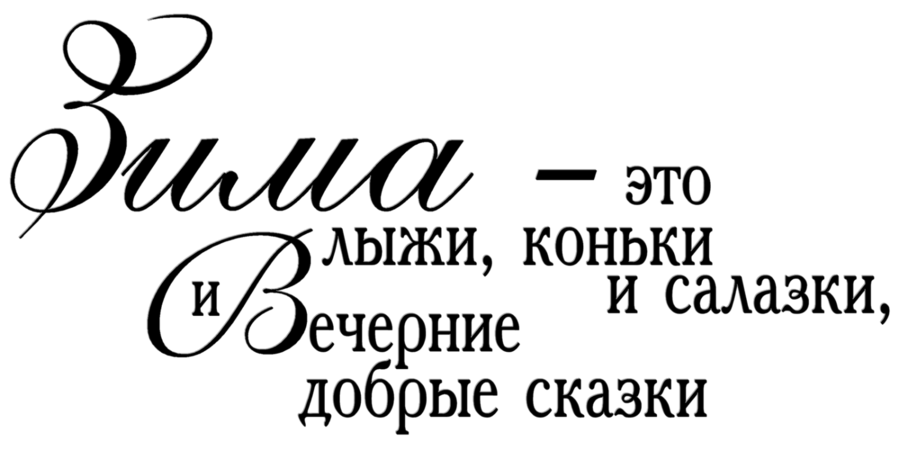 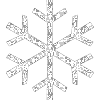 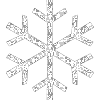 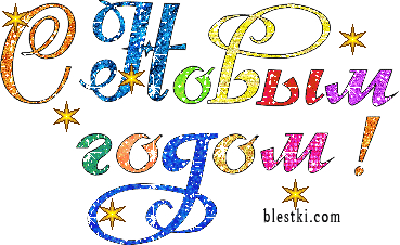